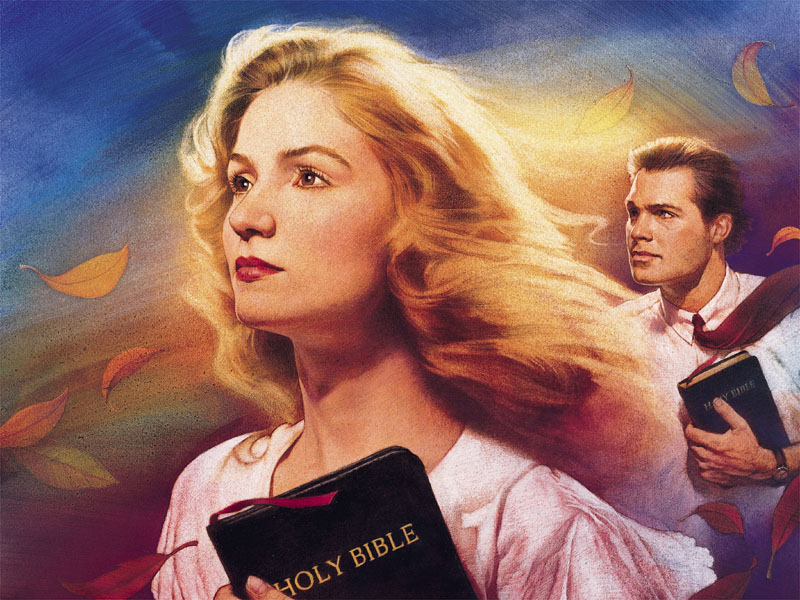 CONDUTA CRISTÃ
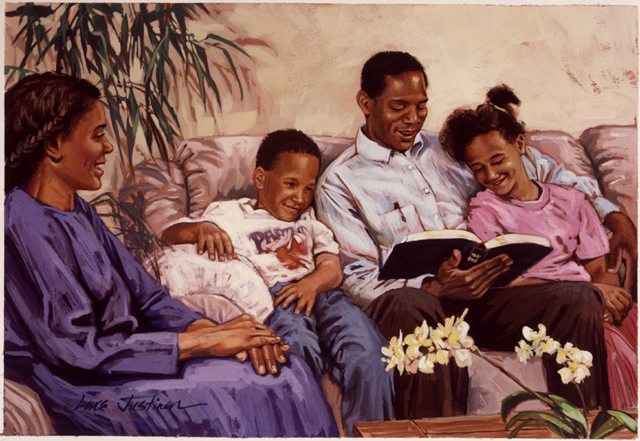 ROMANOS 12:1 e 2
Tem aparência do mal?“Abstende-vos de toda forma de mal” I Tess. 5:22
QUAL É A ROUPA CERTA?
PRINCÍPIO 1




Vestuário e aparência são um índice importante do caráter cristão.
PRINCÍPIO 1

Vestes Modestas- Representam a Provisão Divina de Salvação.
Isaías 61:10
Apocalipse 3:18
I Pedro 5:5

Vestes Imodestas- Representam Adultério Espiritual e Apostasia.
Ezequiel 23:40-42
Jeremias 4:30
Apocalipse 17:4-6
PRINCÍPIO 2
O adornar nossos corpos com cosméticos coloridos, jóias cintilantes e vestes luxuosas revela orgulho e vaidade, que são destrutivos para nós e para outros.
Isaías 3:16-26
II Reis 9:30- Apocalipse 2:20
Ezequiel 23
Jeremias 4:30
I Timóteo 2:9 e 10
I Pedro 3:3-5
PRINCÍPIO 3


Para experimentar renovação interior e reconciliação com Deus, é necessário remover todos os objetos exteriores de idolatria, incluindo jóias e adornos.

Gênesis 35:2-4
Êxodo 33:5-6
PRINCÍPIO 4


Os cristãos devem vestir-se de modo modesto e apropriado, evitando extremos.

I Timóteo 2:9
PRINCÍPIO 5


Os cristãos devem vestir-se de modo decente e digno, mostrando respeito para com Deus, para consigo e para com os outros.

I Timóteo 2:9
Mateus 5:28
PRINCÍPIO 6


Os cristãos devem vestir-se sobriamente, evitando o exibicionismo.

I Timóteo 2:9
PRINCÍPIO 7


Os cristãos devem respeitar as distinções de sexo usando vestes que afirmam sua identidade masculina ou feminina.

Deuteronômio 22:5
CONCLUSÃO

O vestuário não faz o cristão, mas cristãos relevam sua identidade por sua maneira de vestir e aparência. A Bíblia não prescreve um vestuário normativo, mas nos convida a seguir a simplicidade e ausência de pretensão do estilo de Jesus, mesmo em nossa indumentária e aparência.